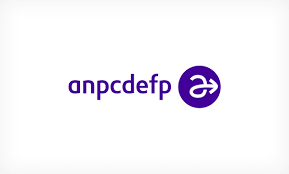 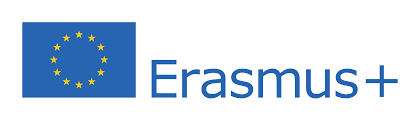 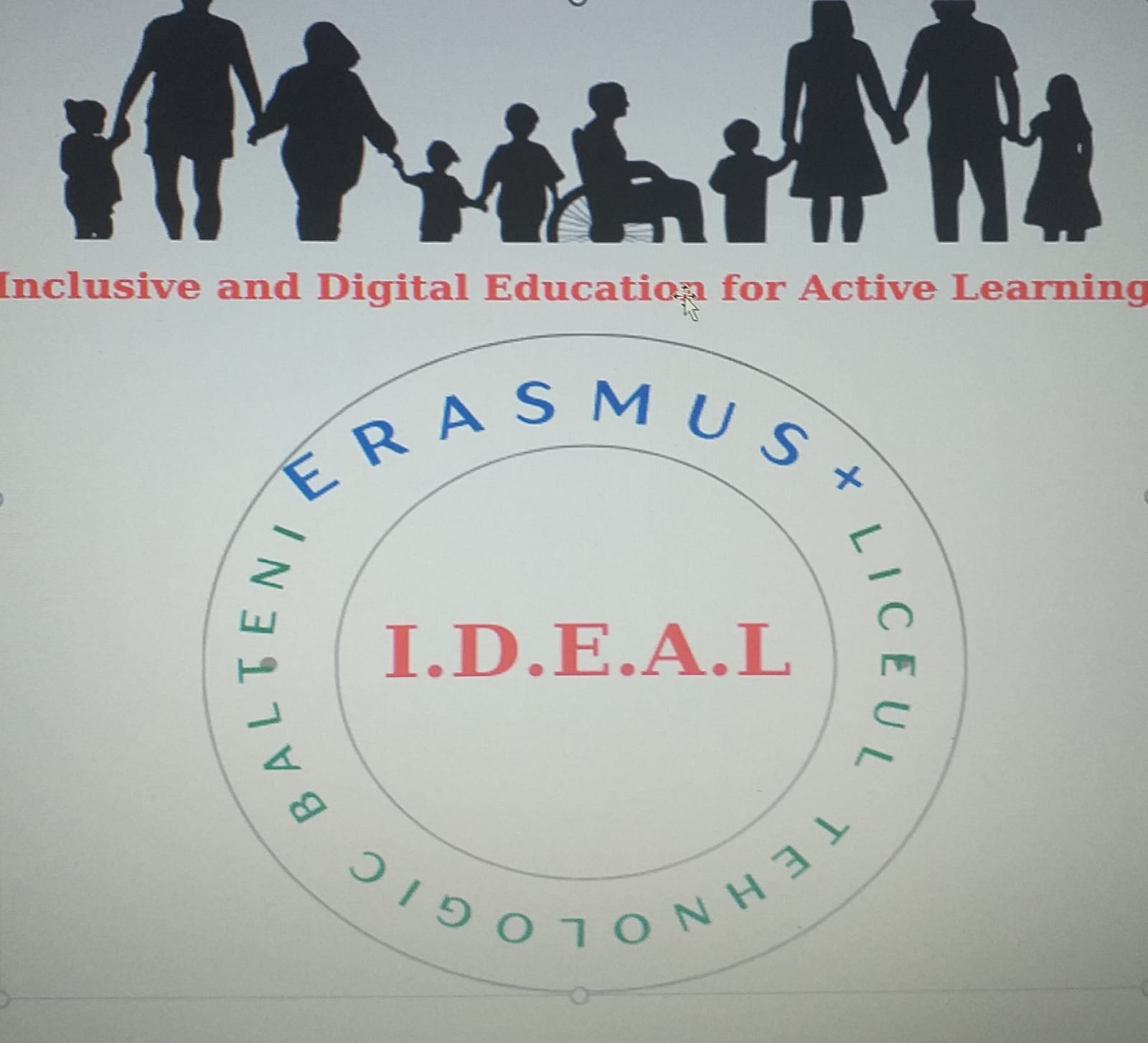 I.D.E.A.L
Inclusive and Digital Education for Active Learning
Material realizat cu logo-urile concepute de elevi ai clasei a VII-a B, Liceul Tehnologic Bâlteni, Structura Șc. Gimn. Nr.1 Peșteana-Jiu
Prof. coordonator,
Orzan Claudia-Elena
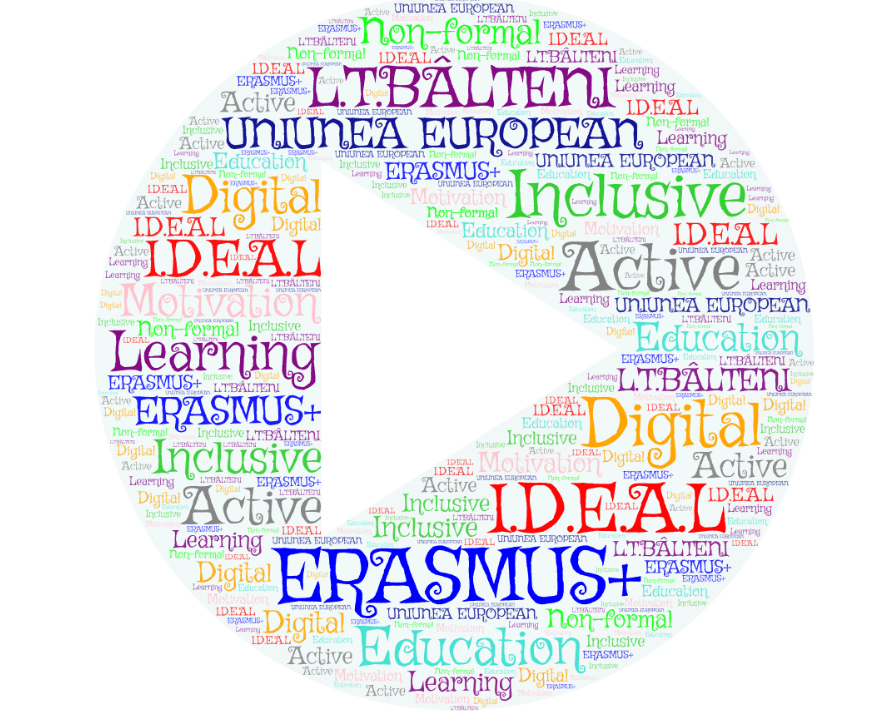 Elev: Șișu Ionuț Adrian
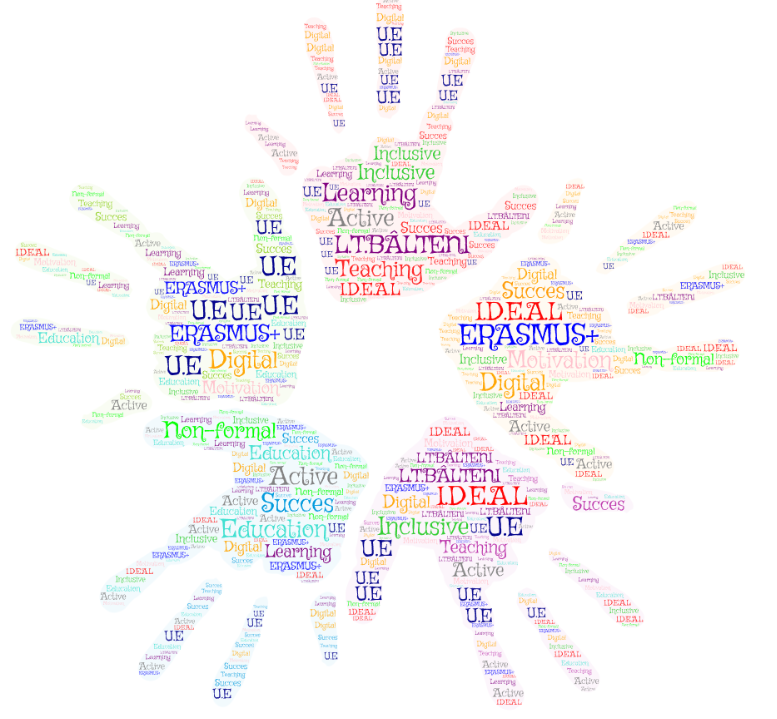 Elev: Dobrescu Maria Anelisa
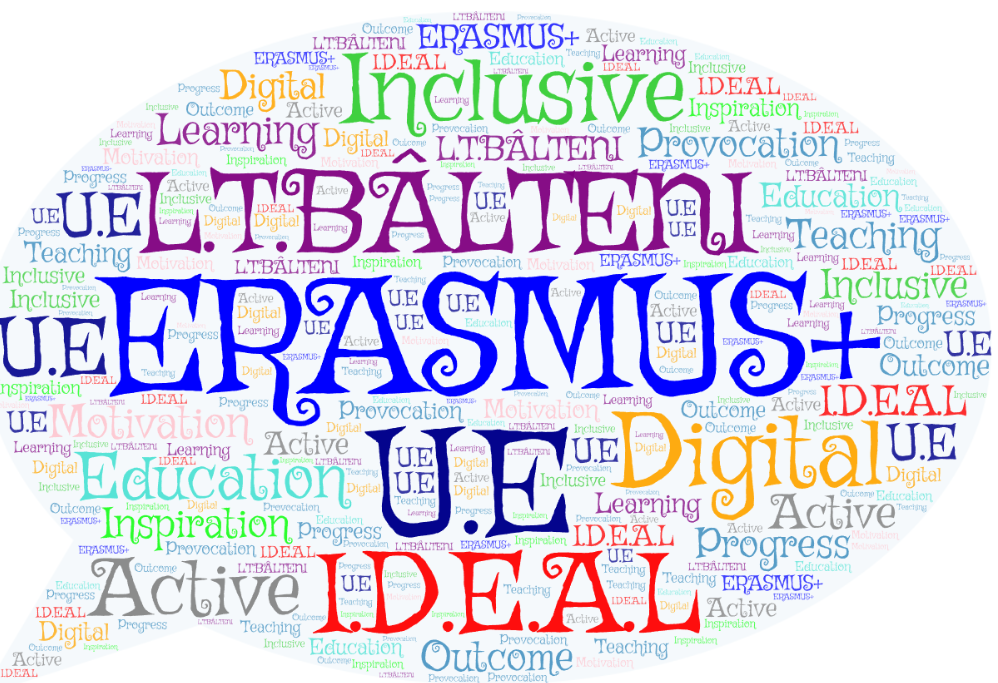 Elev: Ciocioi Iasmina-Alexandra
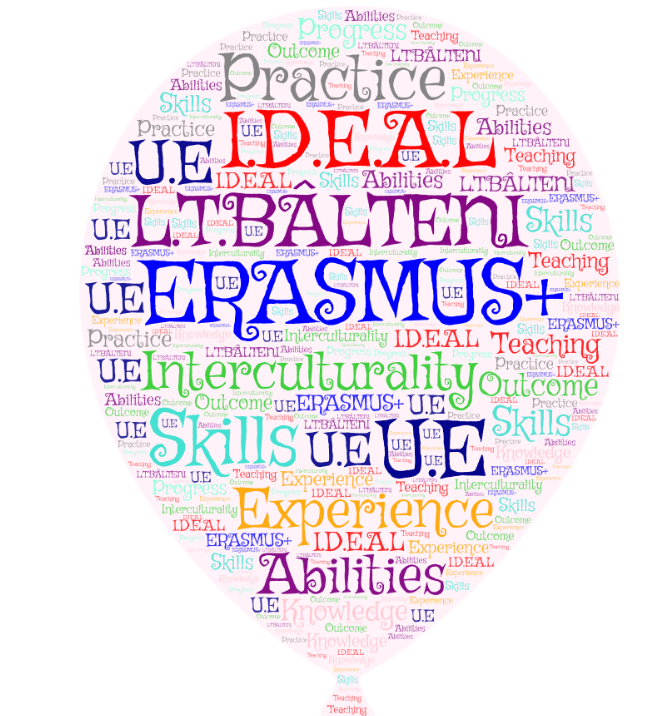 Elev: Mrejeru Evelina-Alina
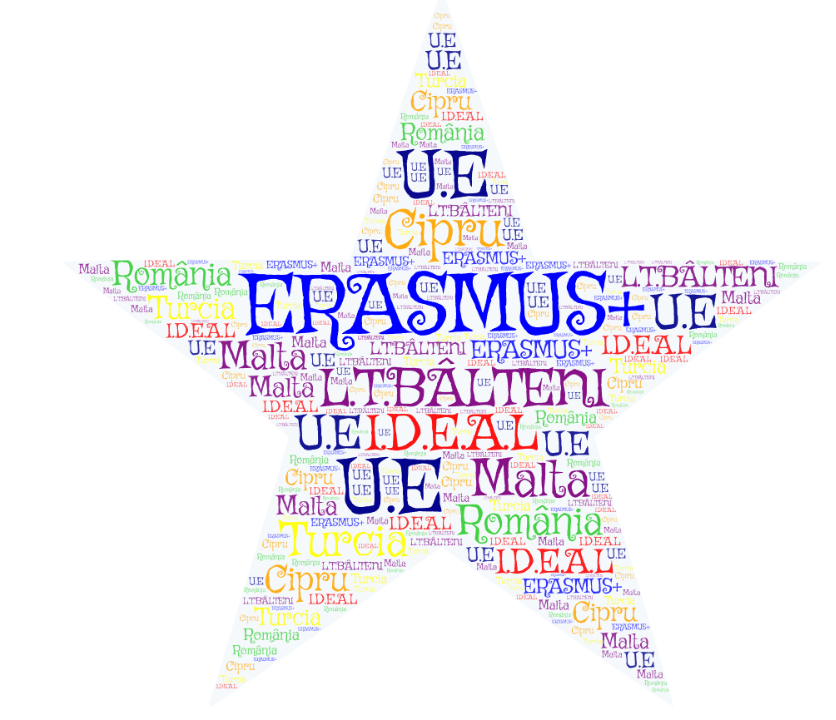 Elev: Surdu Constantin-Ionuț